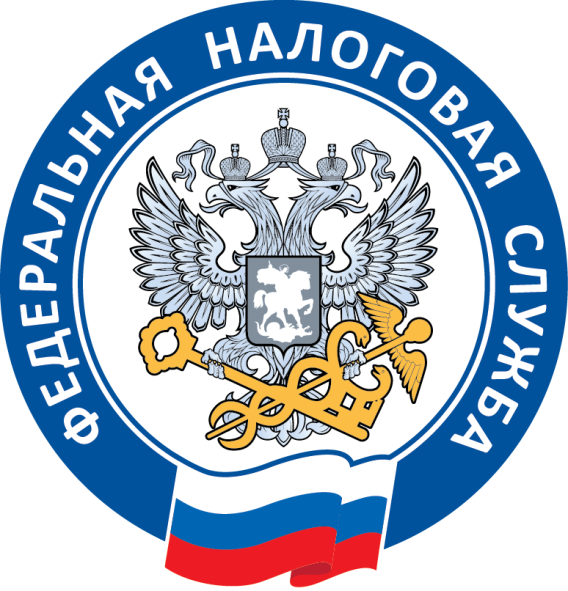 Особенности применения ККТ при розничной торговле и оказании услуг общественного питания
Начальник контрольного отдела УФНС России по Иркутской области 
Белоусова Ю.В.
1
2
Что дает новый порядок
3
ОСВОБОЖДЕНЫ применения ККТ или передачи данных в ФНС России  (статья 2 Федерального закона №54-ФЗ) применительно к розничной торговле и общественному питанию
4
Перечень непродовольственных товаров, при торговле которыми на розничных рынках, ярмарках, в выставочных комплексах, а также на других территориях, отведенных для осуществления торговли, организации и индивидуальные предприниматели обязаны осуществлять расчеты с применением ККТ (Распоряжение Правительства РФ от 14 апреля 2017 г. № 698-р )
Ковры и ковровые изделия; одежда, кроме белья нательного, платков носовых из текстильных материалов, кроме трикотажных или вязаных; изделия чулочно-носочные трикотажные или вязаные; кожа и изделия из кожи, кроме деталей обуви из кожи, вкладных стелек, подпяточников и аналогичных изделий, гетр, гамаш и аналогичных изделий и их деталей; древесина и изделия из дерева и пробки, изделия из соломки и материалов для плетения, кроме принадлежностей столовых и кухонных деревянных и изделий корзиночных и плетеных; вещества химические и продукты химические;  средства лекарственные и материалы, применяемые в медицинских целях; изделия резиновые и пластмассовые; продукты минеральные неметаллические прочие; оборудование компьютерное, электронное и оптическое, оборудование электрическое; машины и оборудование, не включенные в другие группировки; средства автотранспортные, прицепы и полуприцепы; средства транспортные и оборудование, прочие; мебель; инструменты музыкальные; товары спортивные, кроме предметов снаряжения рыболовных снастей и удилищ, приманок искусственных и предметов  их оснащения; приспособления ортопедические
5
Необходимо учесть в 2021 году:
* При этом следует учитывать, что ФН ККТ, зарегистрированной  с этим ФН в установленном порядке, применяется пользователем в такой ККТ до окончания срока действия его ключей фискального признака (п. 8.1 ст. 1.2 Закона 54-ФЗ).
6
7
Исправление ошибок и освобождение от ответственности
8
Спасибо за внимание!
9